УЧРЕЖДЕНИЕ ОБРАЗОВАНИЯ“ГГУ  им. Франциска Скорины”Беларусь --  страна, где я учусь.
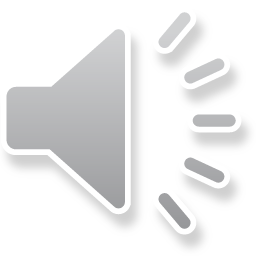 Выполнила студентка 4 курса физического факультета  гр.АС-47 Аманмырадова Огулджан-дженан Хакберди гызы.
jenan93@mail.ru, +375257077508
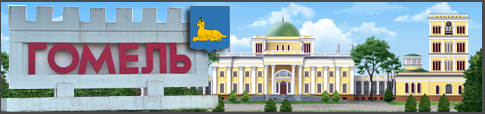 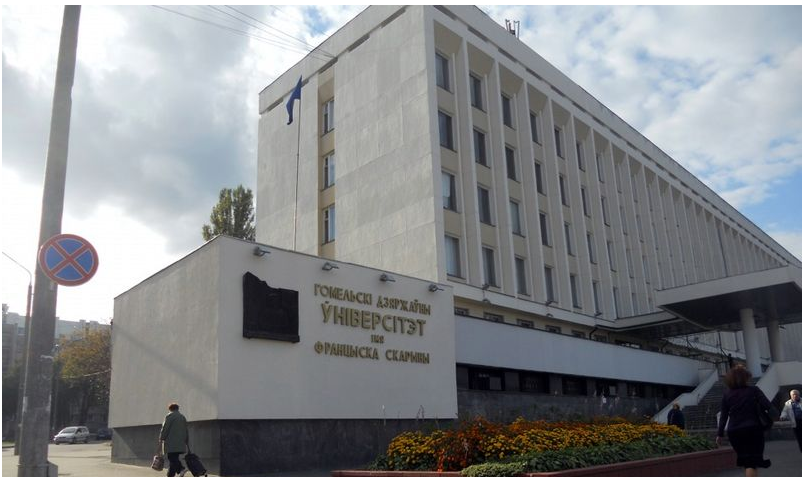 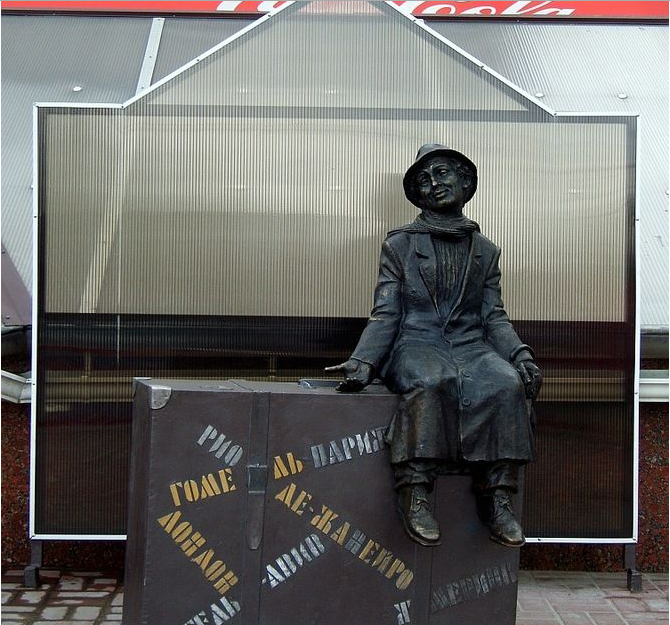 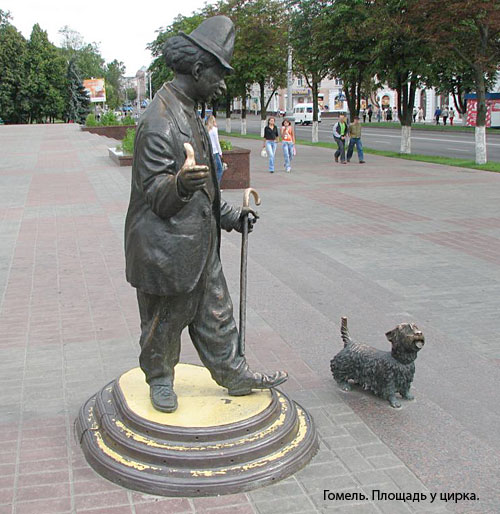 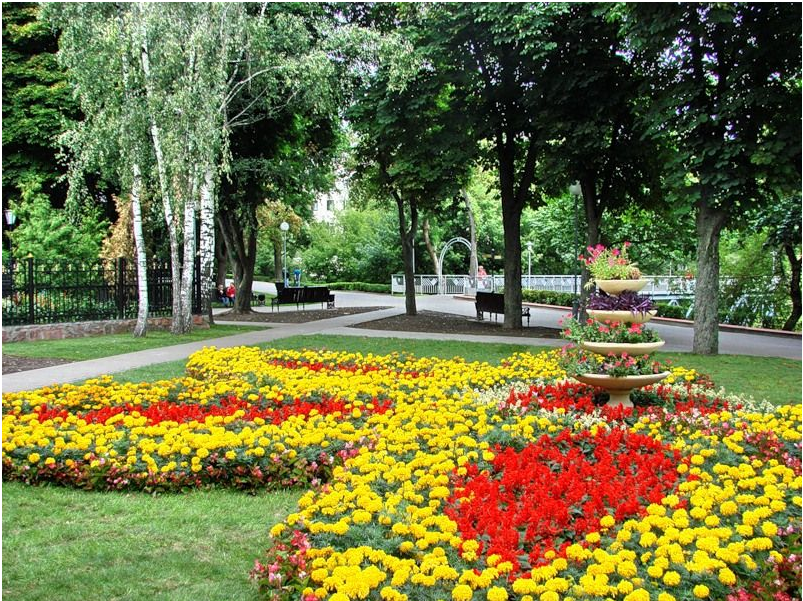 Мои любимые места
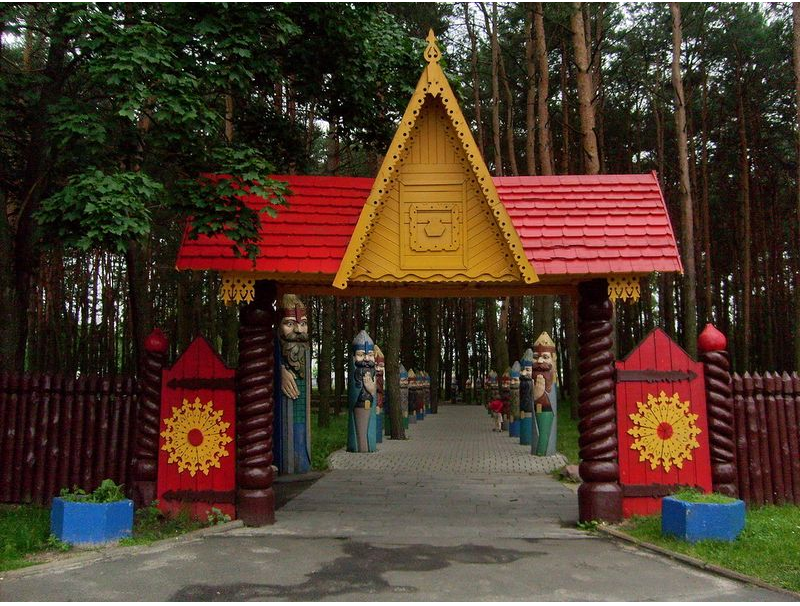 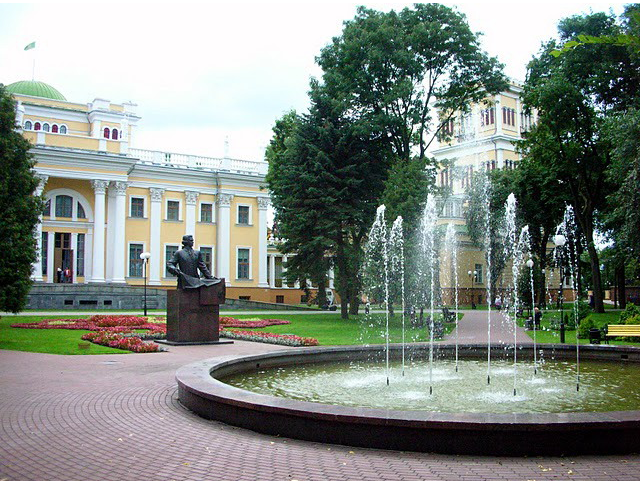 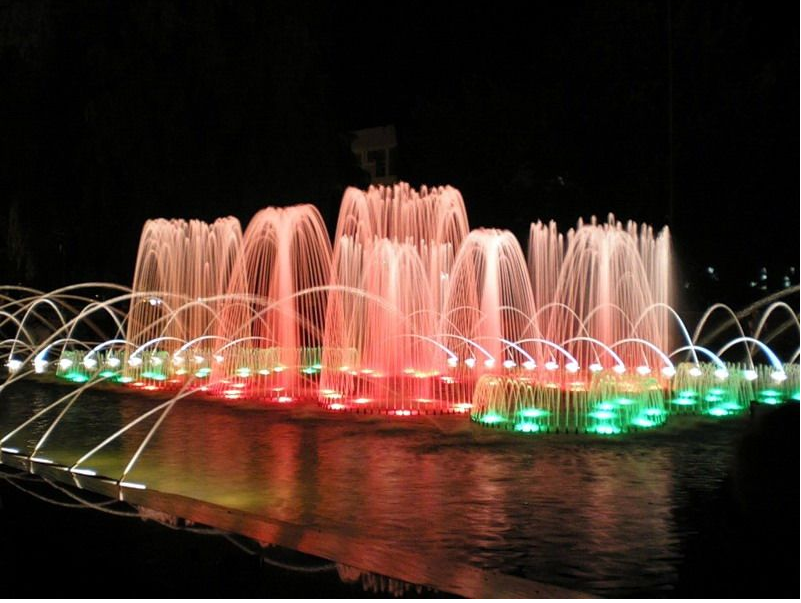 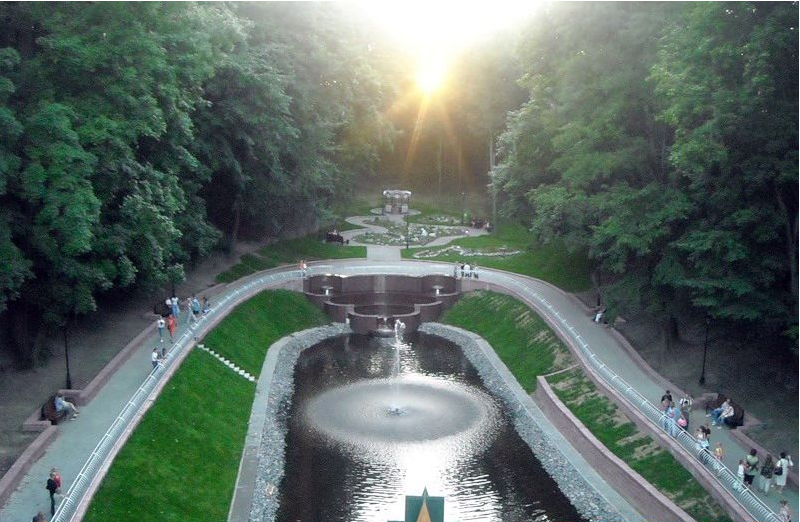 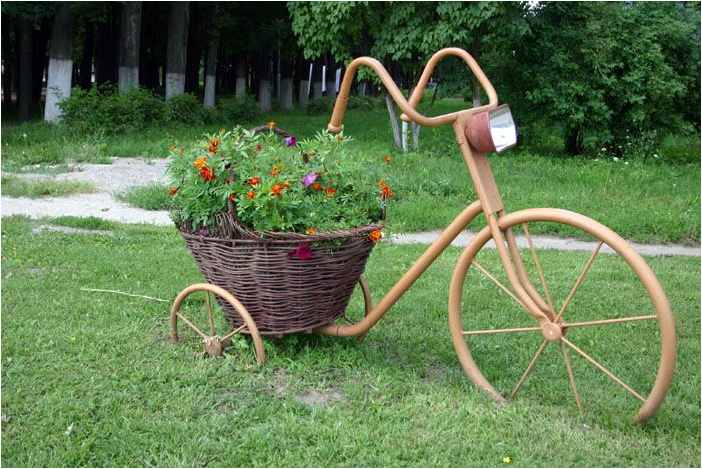 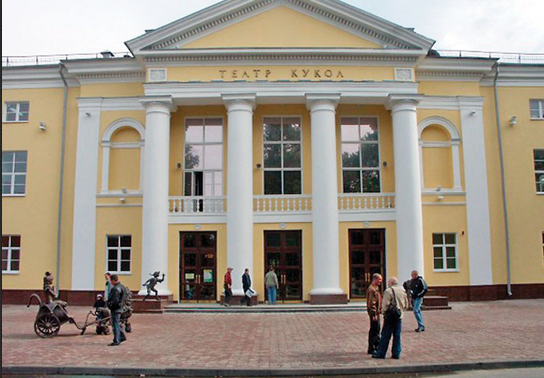 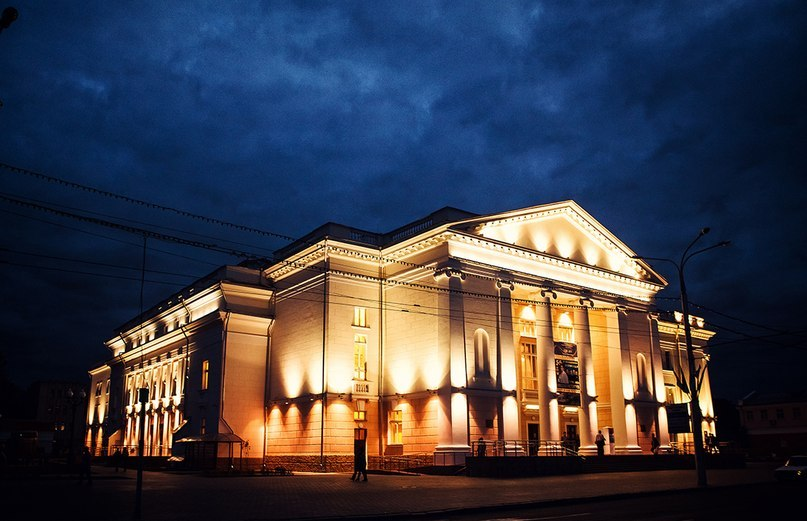 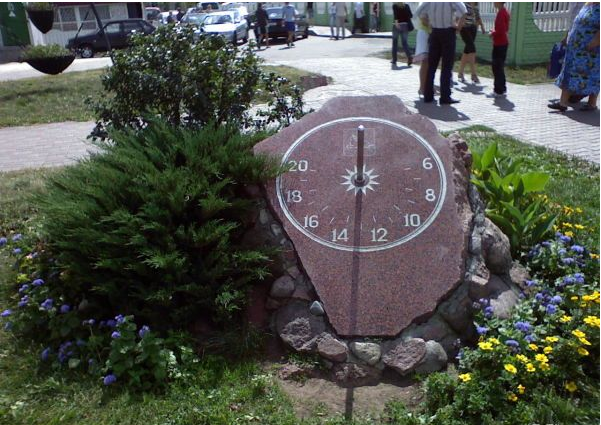 Центральный ботанический сад в Минске
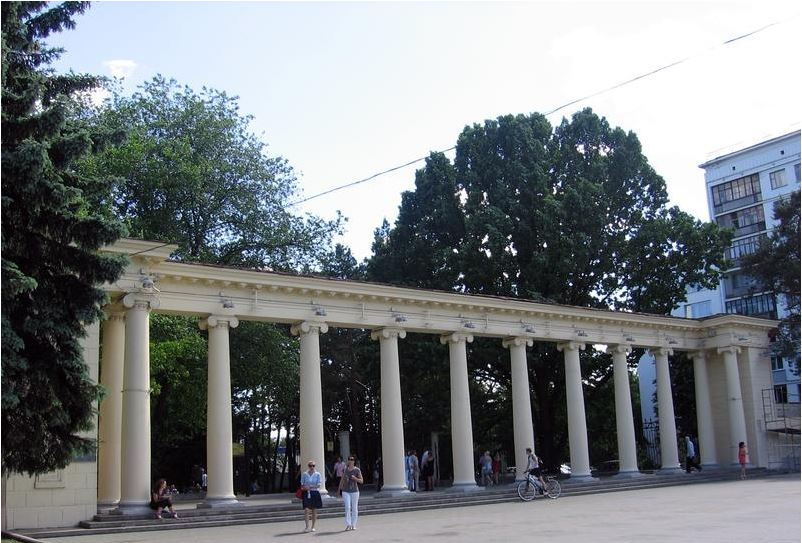 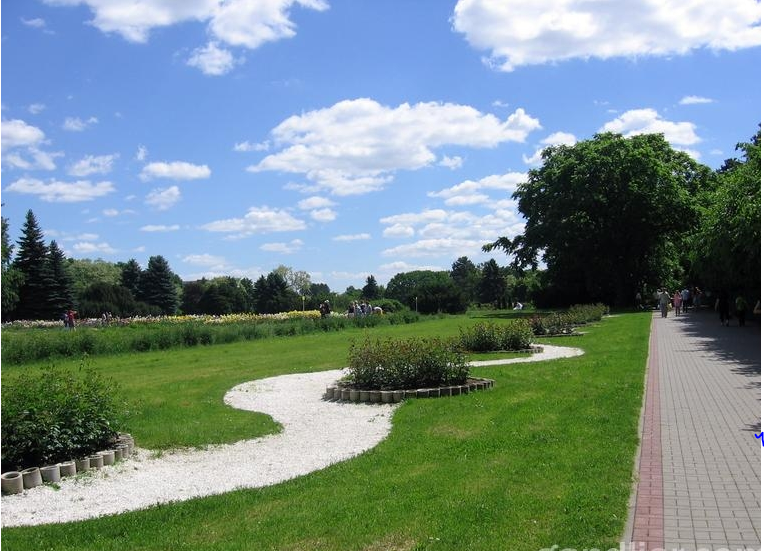 Очень понравился Ботанический сад в Минске. Много зелени, ухоженные красивые клумбы, редкие виды растений.Он был основан в 1932 году. Разместился сад на территории бывшей сельскохозяйственной выставки в сосновом бору и первоначально занимал площадь в 90 гектаров (сейчас уже 153 гектара).
Аллея цветущих рододендронов
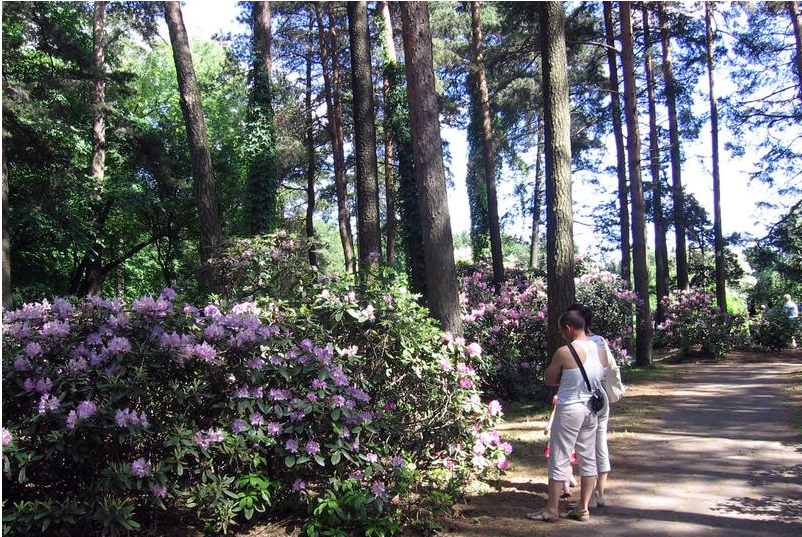 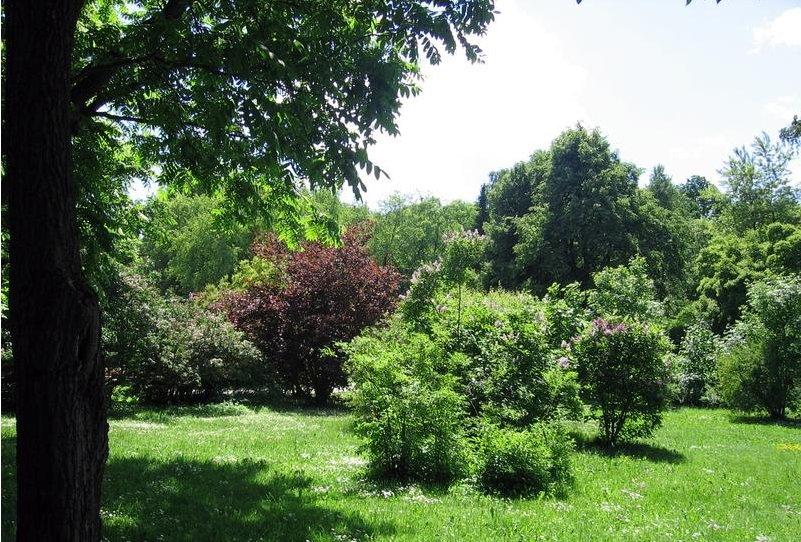 На фигурках можно сфотографироваться
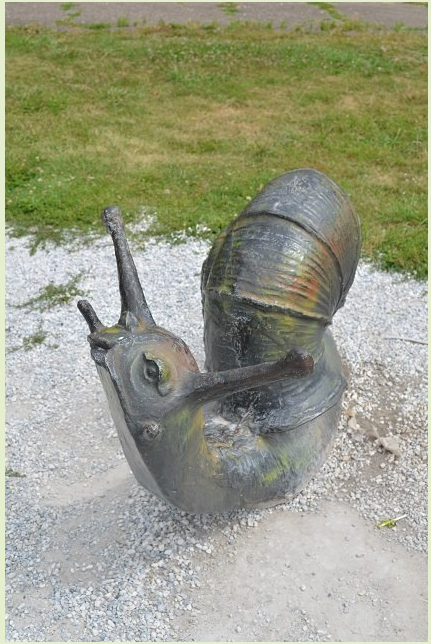 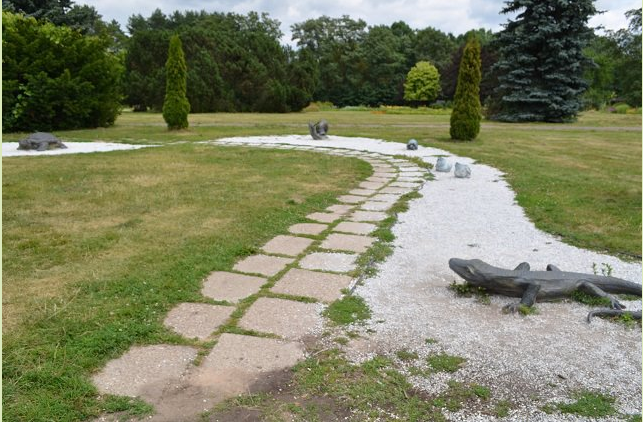 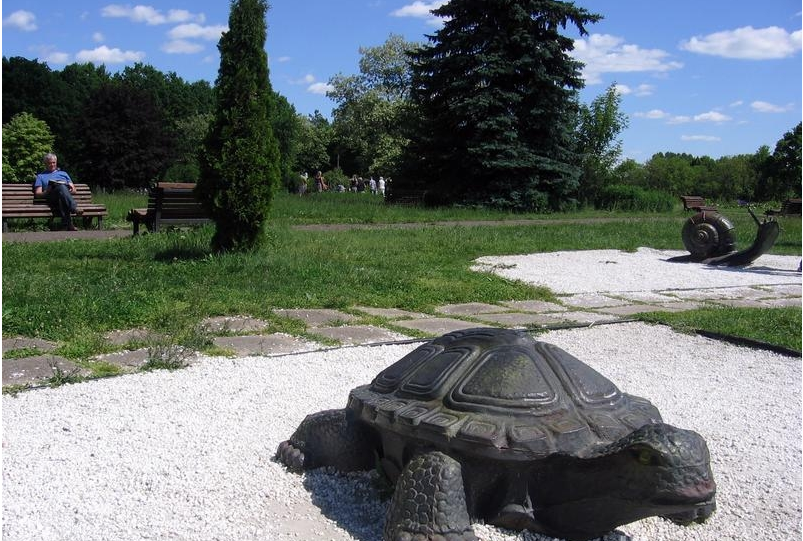 Ботанический сад - место, где очень любят фотографироваться молодожены.
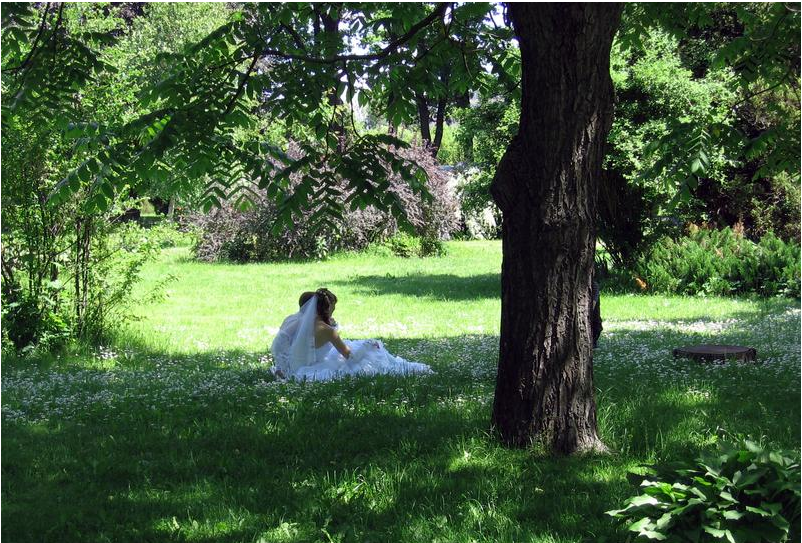 Море цветов - цветущие ирисы.
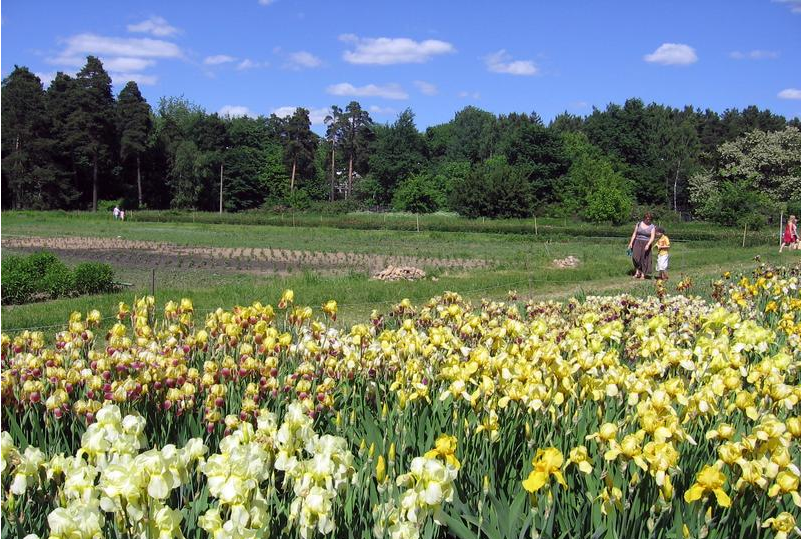 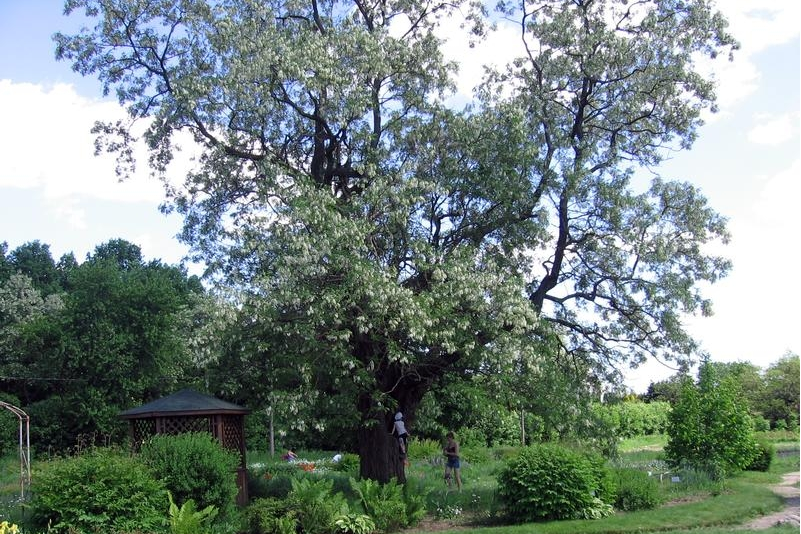 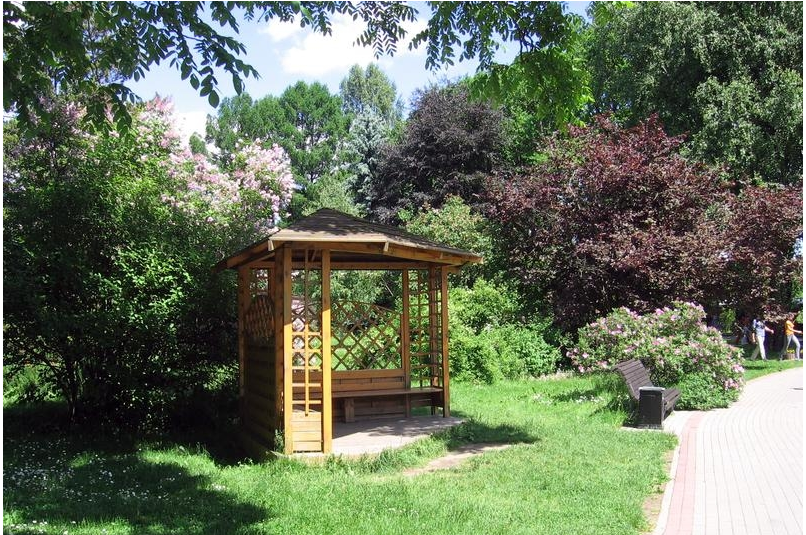 Центральная клумба Ботанического сада, от которой ниточками разбегаются аллеи: березовая, липовая, еловая, ясеневая, дубовая, аллеи клена серебристого, туи, черемухи...
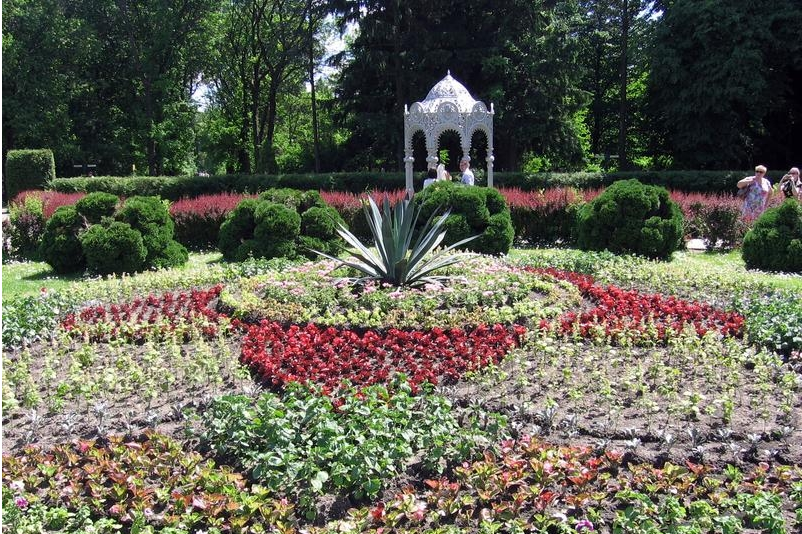 По аллеям ботанического сада можно гулять часами...
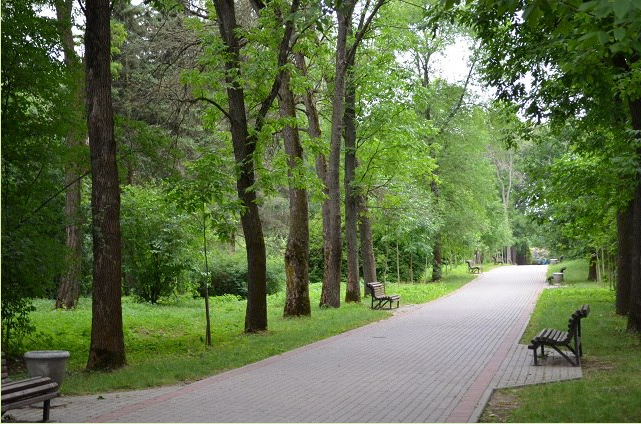 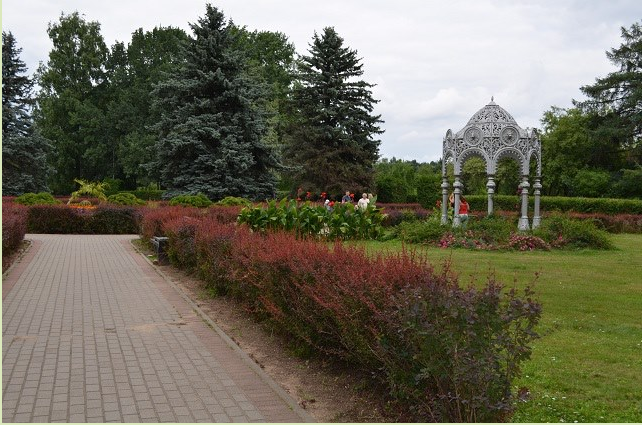 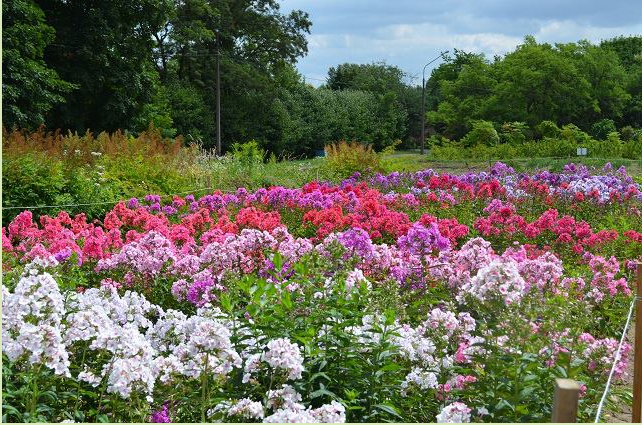 В оранжерее Ботанического сада можно увидеть разнообразные виды тропических и субтропических растений: орхидеи, эвкалипт, бамбук, инжир, лавр и др.
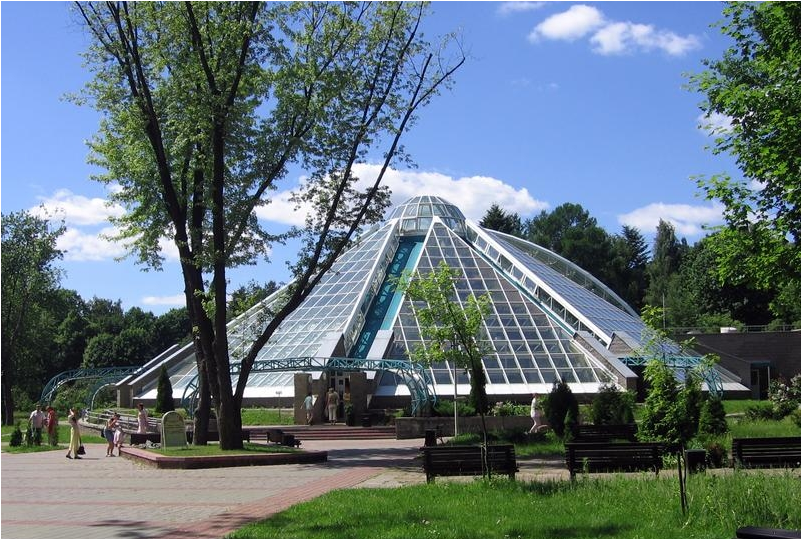 Альпийская горка рядом с оранжереей.
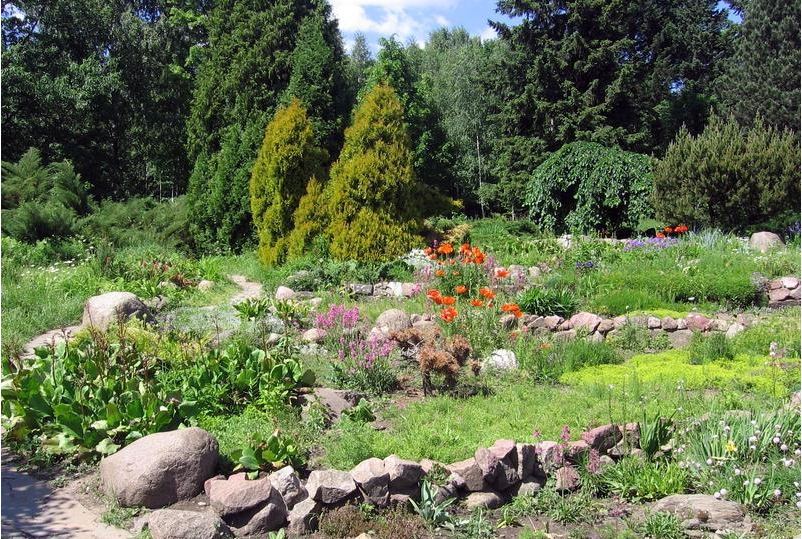 В глубине ботанического сада есть красивое озеро с лебедями
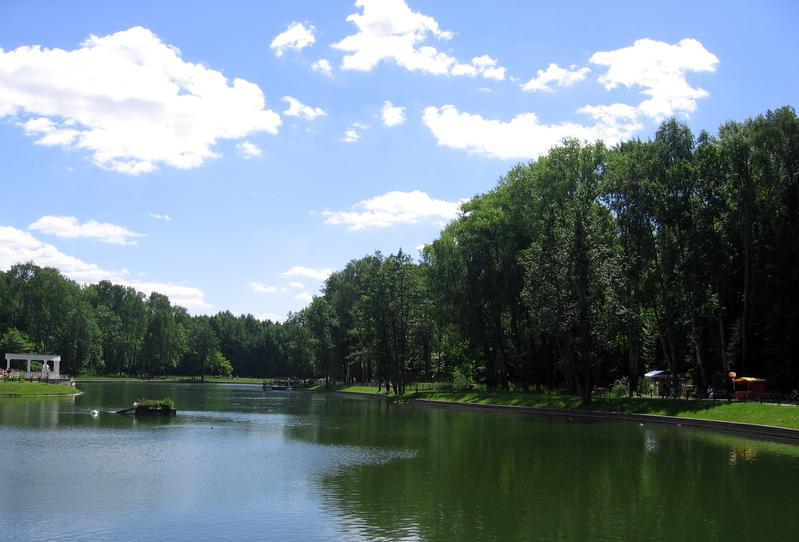